Introduction tothe Restoration Assistance and Awards Management System (RAAMS)
1
March 2016
Agenda
Brief Review of Federal Requirements and Resources
Overview of RAAMS and Terminology
System Access
Application Process
Post-Award Processes
2
Objectives
Hands-on Introduction to RAAMS
What you need to know to enter applications in RAAMS
Federal requirements
Supporting materials that are needed when submitting an application for funding to the Council
RAAMS data entry processes

Note:  Additional training will be scheduled and is available upon request
3
Federal Requirements & Resources
OMB Uniform Guidance (2 CFR Part 200)
Federal Registration Requirements
Recipient Proposal and Award Guide
Grants
Interagency Agreements (IAAs)
Council Website
4
Uniform Guidance
2 CFR Part 200
Goals
Increase focus on performance outcomes
Streamline rules governing allocation of Federal funds
Key Elements
Focus on performance as well as compliance
Encourages efficient use of information technology and shared services
Requires consistent and transparent treatment of costs
Limits allowable costs to make best use of Federal resources
Eliminates duplicative and conflicting guidance
Located at 2 CRF Part 200, and available at www.ecfr.gov
5
Cost Principles
Published by OMB in 2 CFR Part 200
Establish a uniform approach to determining costs and promote effective program delivery, efficiency, and better relationships between grant recipients, sub-recipients, and the Federal government. 
Help determine allowable costs and enforce compliance with Federal grant requirements.
Located at 2 CFR 200 subpart E, and effective as of 12/26/14 (www.ecfr.gov)
6
Procurement – 2 CFR Part 200
Subpart D - Post Federal Award Requirements Standards for Financial and Program Management Procurement Standards
§200.317 Procurements by states
§200.318 General procurement standards
§200.319 Competition
§200.320 Methods of procurement to be followed
§200.321 Contracting with small and minority businesses, women's business enterprises, and labor surplus area firms
§200.322 Procurement of recovered materials
§200.323 Contract cost and price
§200.324 Federal awarding agency or pass- through entity review
§200.325 Bonding requirements
§200.326 Contract provisions
7
Federal Registration Requirements
DUNS Number 
Every Council applicant must obtain a unique identifier or DUNS number
These numbers are free, and can be obtained by contacting Dun and Bradstreet at 1-866-705-5711 or visiting www.dandb.com

SAM
Every grant applicant must register in the System for Award Management (SAM) database, which automatically registers applicants for 
Central Contractor Registration (CCR)
Eligible Parties List System (EPLS)
SAM is free and can be found at www.SAM.gov
See Recipient Guidance Manual Part III Chapter II.A.2
8
2 CFR Part 200 – Pre-Award
Subpart C
Pre-Award Requirements
(200.200) – Purpose 
(200.201) – Use of Grants Agreement (including fixed amount 		awards), cooperative agreements, and contracts
(200.202) – Required to provide public notice of Federal Financial 		assistance programs
(200.203) – Notice of funding opportunities

Followed by Official Review 
(200.204) – Federal awarding agency review of merit of
	         proposals
(200.205) – Federal awarding agency review of risk posed
	         by applicants
9
Organizational Self-Assessment
Council will conduct risk assessments of “first time” non-Federal recipients  (2 CFR 200.205 Federal awarding agency review of risk posed by applicants)
First round of Council awards, all States considered “first time” recipients
Forms and instructions available on Council Grants Office website     (www.restorethegulf.gov/gcerc-grants-office)
Document List Addendum required
10
Risk Assessments by Federal Recipients
Under 2 CFR 200.205, prior to making a Federal award, agencies must:
Review information available through SAM, FAPIIS, “Do Not Pay”
Have a framework for evaluating the risks posed by applicants before they receive federal awards
11
Recipient Guidance Manual
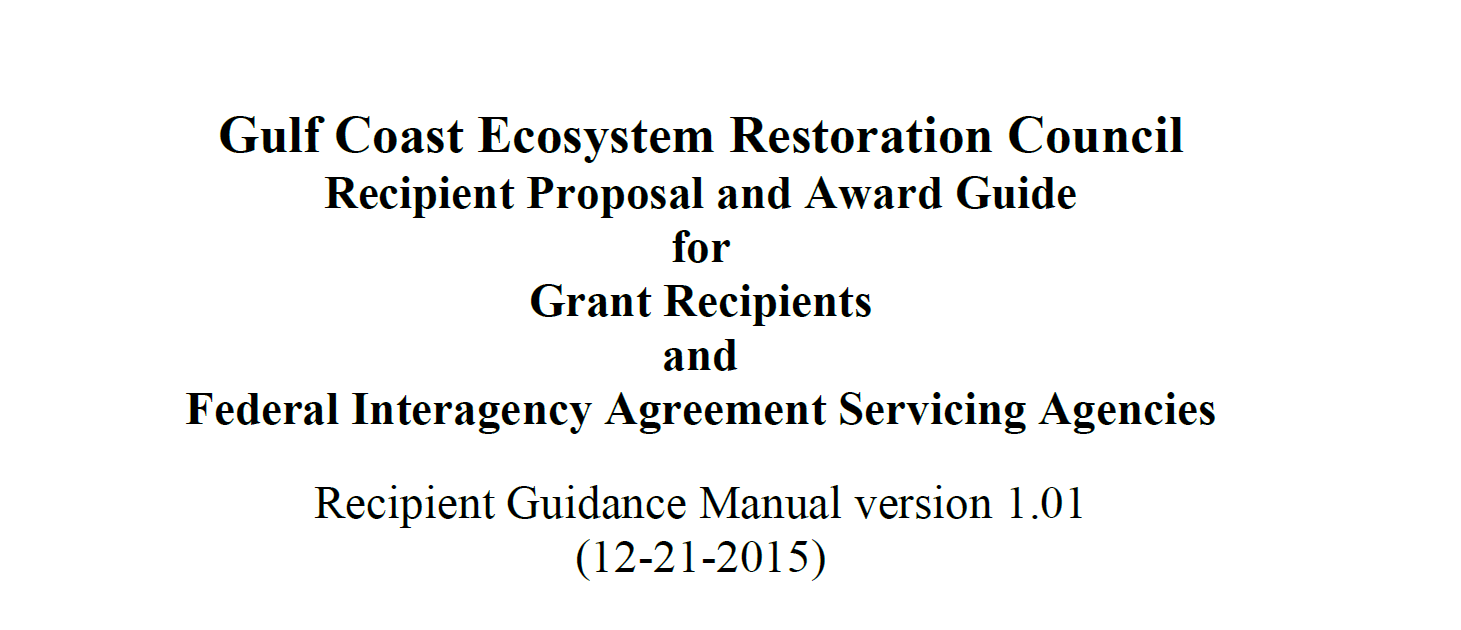 Available here -
 www.restorethegulf.gov/gcerc-grants-office
12
Recipient Guidance Manual
Background
2 CFR Part 200
RESTORE Act
Treasury Rules
Applies to 
Grants
Interagency Agreements (IAAs)
Covers entire life cycle of award/agreement
Both Council Programs - Buckets 2 (FPL) & 3 (SEP)
Does not provide detailed RAAMS instructions
13
Recipient Guidance Manual
Part I - Proposal Guide: Council-Selected Restoration Component (Bucket 2)
Part II - Proposal Guide: Spill Impact Component               (Bucket 3)
Part III - Application Guide                (applies to both components)
Part IV - Award and Administration Guide               (applies to both components)
14
Resources – Grants Office Web Page
Main Page 
www.restorethegulf.gov/gcerc-grants-office
Recipient Guidance Manual 
RAAMS links
Resources Page
Links
Templates
Training page
Recipient Guidance Manual training webinar  (12-11.15)
15
RAAMS
Restoration Assistance and Awards Management System 
Easygrants platform
Grants and IAA
    Management
Pre-award
Award
Post-award
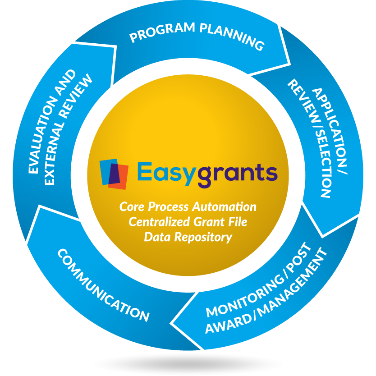 16
RAAMS Terminology
Workflow
Tasks
Programs
Funding Cycle
17
Basic Layout
Funding Cycles- Define the Workflow- Connect the resulting Grants and IAAs to a Program
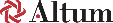 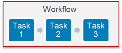 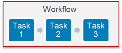 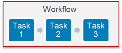 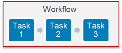 18
Tasks, Workflow & the Grant File
Workflow: 
a sequence of tasks.
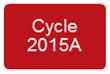 Funding Cycle Workflow: defines a specific sequence of tasks for each grant created under that funding cycle.
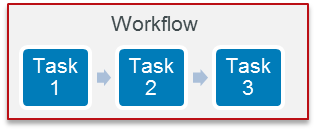 Grant (or IAA) File: a container created under a Funding Cycle each time the workflow is initiated. Contains tasks (Activity tab) and data collected through tasks.
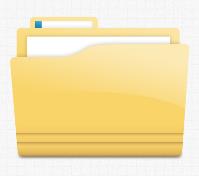 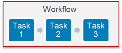 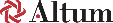 19
What is a Task?
Step in the workflow for a user to complete
Primary method of data entry for grants
Assigned to a single person by role or workgroup (displayed in the user’s task list)
Outcome of the task drives the next task in the workflow
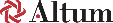 20
Typical Workflow*
Signing Official
Authorized Signature
Applicant
Council/Council Staff
* Not including revisions, amendments or close-out
21
Task Assignment
Options
Assigned by Workflow  
Assigned by Administrator 
Requested by User
Assigned to
Individual User
Workgroup (staff only)
User “claims” task
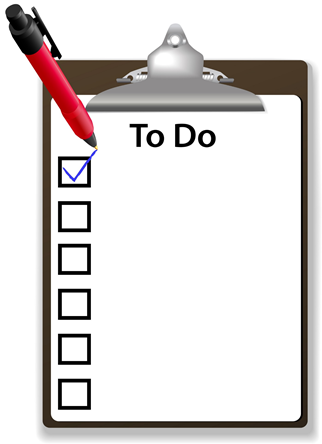 22
User Home Page
Each user’s home page (after login) shows their incomplete tasks and due dates
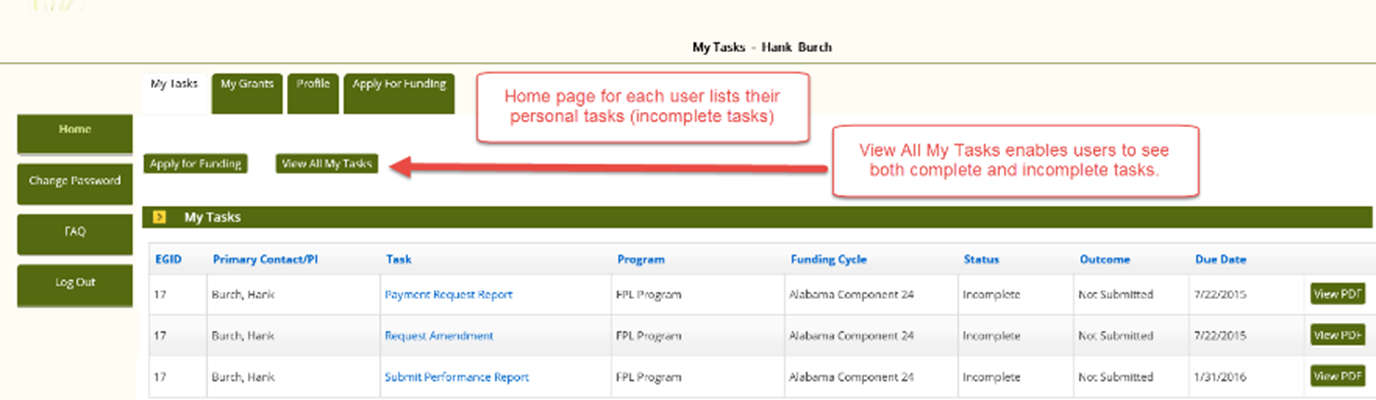 23
RAAMS Access – Primary Contact
For each project or program, at least one primary contact must:
Be identified in writing as authorized by the sponsoring Council member or designee to submit a grant or agreement application, and 
Complete RAAMS training
Primary Contact (usually) ≠ Agency Responsible Official, Council member or designee
24
[Speaker Notes: Agency Responsible Official (ARO) 
Empowered to make certifications and assurances
Can commit the organization

 = Authorized Organizational Representative]
RAAMS Access – Primary Contact
The Primary Contact for each approved project or program will:
Start the application process 
Submit the application
Be assigned post-award tasks (reporting, etc.)
Primary Contacts can associate other users to assist with the application process
Note:  at this time, only the primary contact can enter budget information
25
[Speaker Notes: More to come on these topics once we get into RAAMS.]
Accessing RAAMS
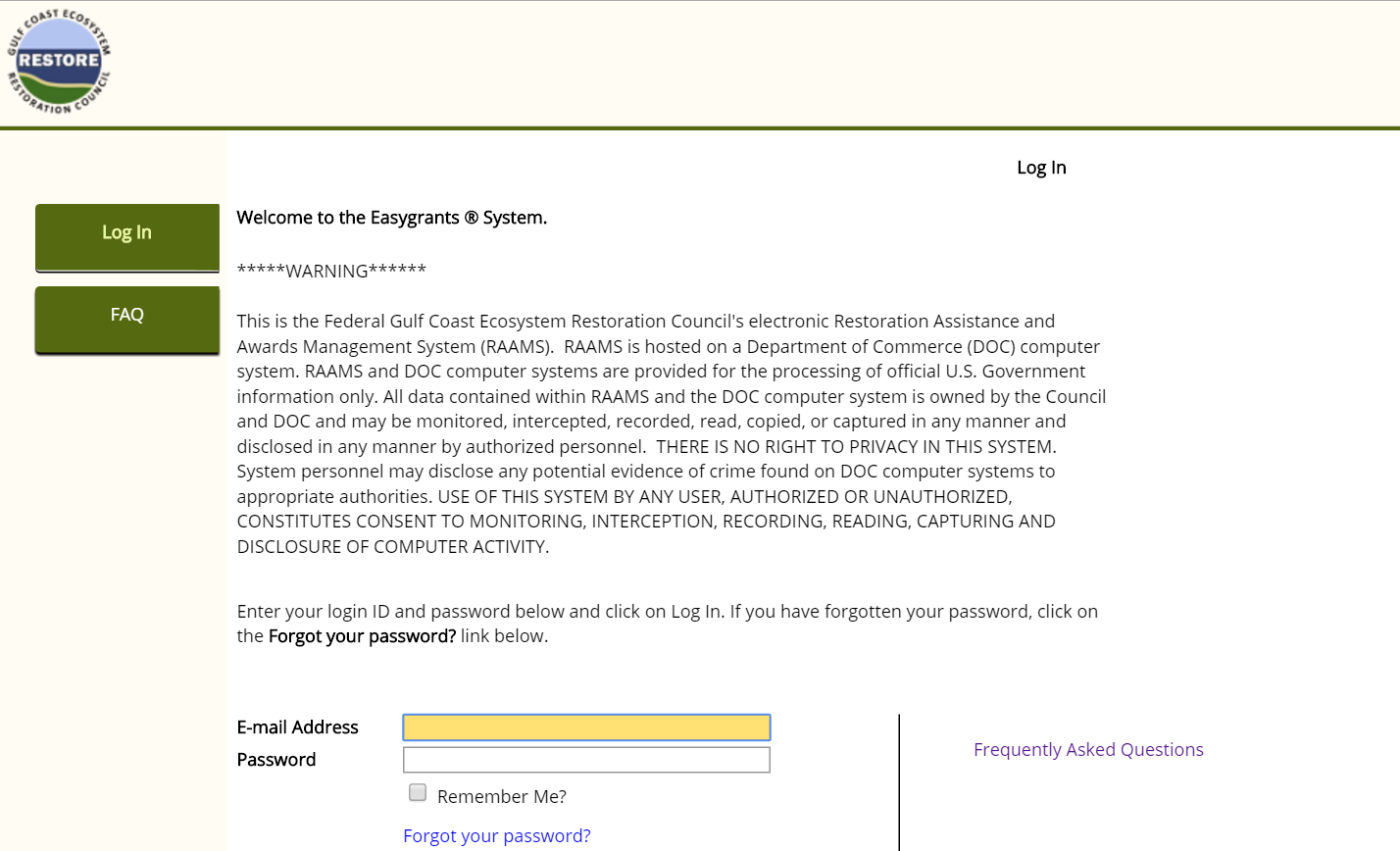 Options:
Self-Registration
(Administrator 
must associate 
with organization)

Administrator Creates User
New User? Register Here
Frequently Asked Questions
26
System Security
Federal system 
Single-user accounts – do not share!
Password requirements – do not share!
Timeout
Automatically logged out after 30 minutes of “inactivity”
Inactivity = no interaction with the server (i.e., saving data or refreshing screen)
10 minute warning provided
27
Hint…
Save your work often
Ways to save: 

“Save” button saves your work and keeps you on the same page
“Save and continue” saves your work and moves you to the next page
Either option will “save” you from timing out
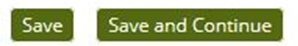 28
Create a login
Go to:  
raams-test.restorethegulf.gov

Click on “Register Here” and complete the requested information
Password must meet requirements

(note:  we are working in a test environment for training purposes; “real” applications will be entered in the identical production environment once access to RAAMS has been granted)
29
Password Requirements
At least 12 characters and no more than 20
Different from your last 8 passwords
Include a combination of uppercase and lowercase letters, numbers, and special characters
Do not include your first or last name, birthdays, or other personal information
Do not include dictionary words, common names, or simple patterns
30
Log in to RAAMS
User Home Page
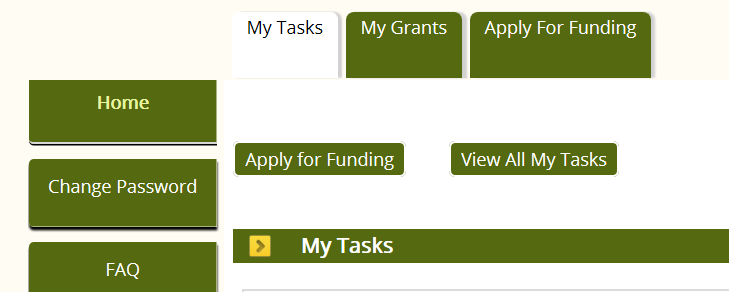 31
[Speaker Notes: My Tasks: The My Tasks tab shows all tasks currently assigned to a given user. In RAAMS, tasks comprise any number of web pages which enable users to compete standard activities such as proposal submissions, applications for funding, amendment requests, and performance and financial reports. To open a task, simply click on the task name. Users are strongly encouraged to check their My Tasks page frequently in order to keep current with assigned tasks and their deadlines. Once a task has been submitted, it will no longer automatically appear under My Tasks, but can be viewed by clicking the View All My Tasks button.
My Grants: The My Grants tab displays a list of all applications and awards to which the user has access. Clicking on the EGID number will open the Award File for the relevant submission or award. The Award File contains current information on the application or award, as well as a list of tasks completed by or assigned to the applicant. Information submitted by the applicants and recipients via tasks is saved to this location. The applicant controls access to each Award File via the Public Project File Access control (see the Personnel section for more information). 
Apply for Funding: Users can apply for available Council-Selected Restoration Component or Spill Impact Component funding opportunities by clicking on Apply for Funding. Users will be prompted to select from available and open opportunities before proceeding into an application.
Users who have previously submitted a grant application and initiate a new application under the same Funding Opportunity will be asked to confirm their selection. Users who need to access an application in progress should not submit a new application, but rather access the existing application, which should appear on the My Tasks page.]
Applications under the Initial FPL
Original proposals not entered in RAAMS
Only Category 1 projects and programs on FPL can be entered
Do not combine multiple FPL projects into a single application
In general, 1 approved project = 1 application
    Exceptions:
Co-sponsored projects or programs where each partner is carrying out a discrete scope of work 
Projects or programs having discrete components with different success criteria/metrics
32
Help Resources
Council Staff
RAAMS Users’ Guide
In RAAMS
Instructions
Top of each RAAMS page
Help Files
Linked on each RAAMS page
Frequently Asked Questions
Technical and Program Support Request Links
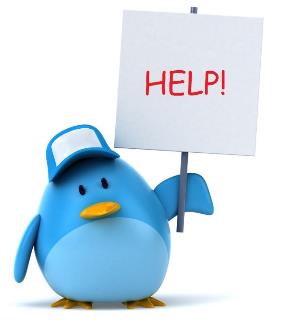 33
Council Staff and Roles
Grants and Compliance Division
Grants Officer
Grants Specialists
Administrative Division
Fiscal Specialists
IT Specialist/System Administrator
34
Council Staff and Roles
Program Office
Science Officer
Director of Environmental Compliance
Program/Natural Habitat Specialists
External Affairs Specialist
External Reviewers
Best Available Science
Data Plans 
Other Technical Specialists
35
Council Staff and Roles
Executive Director
Deputy Executive Director/Program Officer 
CFO/Director of Administration
General Counsel
36
Starting the Application
Two ways to apply for funding:

Invitation – requires a code
(FPL projects)
 User-driven 
(proposals)
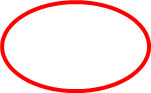 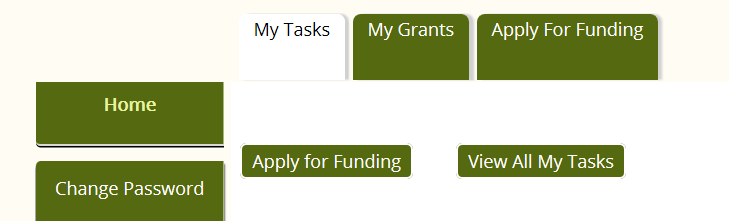 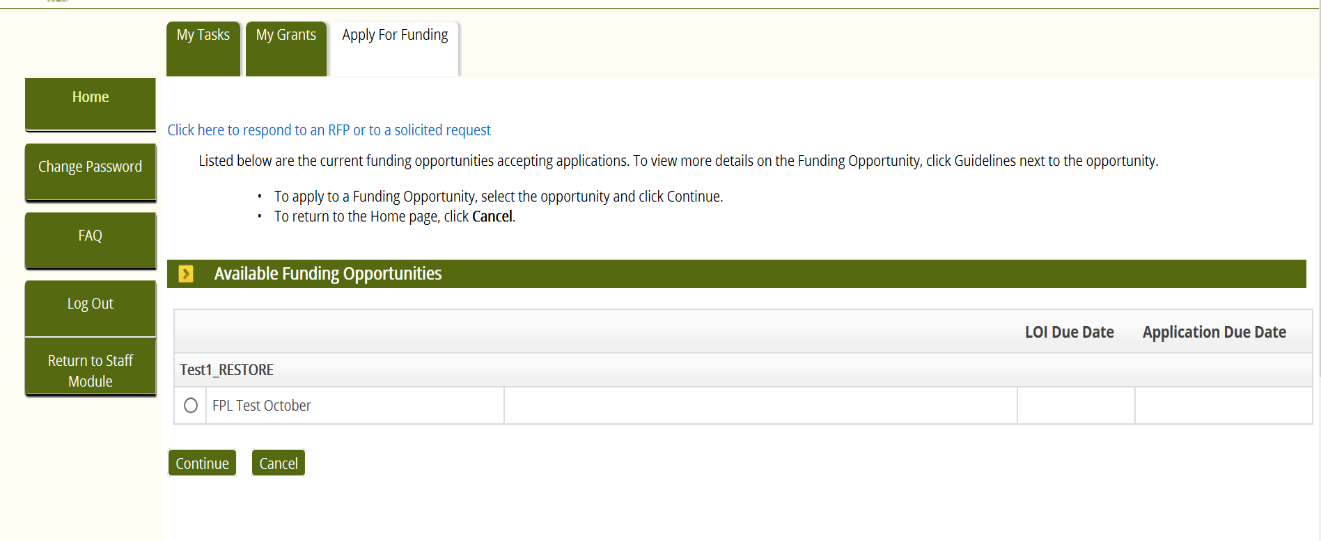 37
[Speaker Notes: Use invitation method.]
Avoid Duplicate Applications
If have previously submitted a grant application and attempt to initiate a new application under the same Funding Opportunity, you will be asked to confirm that this is correct
If need to access an application in progress, do not submit a new application
Single person in organization (Primary Contact) should be designated to initiate each application
Access the existing application, which should appear under My Tasks
If “missing” contact the primary contact for the application, then contact the Grants Office
38
Personnel Page
39
Personnel Page
Managing Users
Once an initial task has been started, the Primary Contact can associate other users who have registered in RAAMS with the project under the “Personnel” tab 
For each project or program, each associated person is assigned the following designations: 
Primary contact (or not)
Role
Level of access 
“Public project file access” (or not)
40
Personnel Page – Uploads
Authorization Letter  
Primary Contact 
Secondary Contact (if applicable)
Other agency personnel working on the project or program
Data Manager
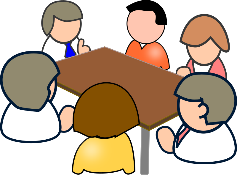 41
Personnel Page
Project personnel 
Members or affiliates of the prime recipient organization who
will require edit or view access to the application and/or the Award File, or 
represent key project personnel
Responsible Agency (Signing) Official
Project Lead/Primary Investigator/Technical POC
Financial Point of Contact
42
Personnel Page
Other contacts (individuals)
Contractors
Subrecipients
Personnel from partnering organizations 
Individuals who
represent key project personnel, and/or 
will require edit or view access to the FPL Application Task and any subsequent tasks once an award is made 
No access to Award file (no “public project file access”) for Other Contacts
43
[Speaker Notes: Only enter individuals who need access for some reason. Will discuss entering organizations such as subrecipients shortly.]
Personnel Page
44
[Speaker Notes: Use the “Add” button to associate personnel.  Refer to instructions in RAAMS Manual on how to associate a user.]
Designating Primary Contact
45
Personnel Roles – Project Staff
Agency Responsible Official
Project Lead/Primary Point of Contact
Financial Point of Contact
Data Manager
Technical Staff
Fiscal Staff
Administrative Staff
Research Staff
Designated “role” is independent of “Primary Contact” designation and access permissions
46
[Speaker Notes: As you prepare your applications, let us know if you think we’ve missed an important role.]
Personnel Roles – Other Contacts
Contractor 
Subrecipient
Partner
Designated “role” is independent of “Primary Contact” designation and access permissions
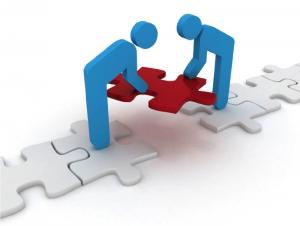 47
Access/Permission Levels
Controls the level of access to 
the current task
once an award is made, any future tasks
No Access
View Only
Data Entry
Financial 
Full Access*
Secondary Contact (full access, except budget)*
* Cannot change primary person, certify application or submit application or future tasks; only Primary Contact can perform these actions
48
[Speaker Notes: Permission LevelPermission level controls the level of access to the current task and, once an award is made, any future tasks. Possible values are:

No Access: Individuals with No Access will not be able to view this task or future tasks. If an individual has Public Project File Access but is given No Access at the task level, that user will only be able to view information entered as part of a task once that task has been submitted and the results saved within the Award File.
 
Primary Contact
Required for all project/program applications in RAAMS.
One Primary Contact must be designated for each project or program prior to starting the application process.  
The Primary Contact must have completed RAAMS training.  
The Primary Contact is the only individual who can initiate the application, electronically sign the application, and submit the application in RAAMS.
The Primary Contact is one of only two user designations able to associate project personnel, the other being the Secondary Contact.
The Primary Contact has full edit access for the entire application.
The Primary Contact inherits ownership of all subsequent project tasks (revisions, progress reports, etc.) and receives email notifications regarding the project/program (e.g., notification of upcoming due dates).
 
Secondary Contact
Optional Designation.
The Secondary Contact is one of only two user designations able to associate project personnel, the other being the Primary Contact.
The Secondary Contact must be assigned by the Primary Contact.
The Secondary Contact has full edit access for the entire application with the exception that he/she cannot edit the budget, electronically sign or submit the application.
Has view-only access to the Budget screen.  
 
Full Access
Optional Designation.
Assigned by either the Primary Contact or Secondary Contact.
Has full edit access for the entire application with the exception that he/she cannot associate other users, edit the budget, electronically sign, or submit the application.
Has view-only access to the Budget screen.  
 
Data Entry
Optional Designation.
Assigned by either the Primary Contact or Secondary Contact.
Has edit access to the following data screens: Application Info, Organizations, Locations, Leveraged Funding, Tribal Support, Environmental Compliance, Uploads, Comprehensive Plan Criteria, Comprehensive Plan Narratives, Emphasis Areas, and Metrics.
Has view-only access to the following data screens: Budget, Cash Forecasting, and Milestones.
 
Financial
Optional Designation.
Assigned by either the Primary Contact or Secondary Contact.
Has view-only access to the following data screens: Application Info, Organizations, Locations, Leveraged Funding, Tribal Support, Environmental Compliance, Uploads, Comprehensive Plan Criteria, Comprehensive Plan Narratives, Emphasis Areas, and Metrics.
Has edit access to the following data screens: Cash Forecasting and Milestones.
Access to the Budget data screens (Budget Reassignment) can be requested by the Primary Contact.  
 
View Only
Optional Designation.
Assigned by either the Primary Contact or Secondary Contact.
Has view access to the entire application, but cannot edit or add values.]
Public Project File Access
Allows users to access the Award file
Current award information
Results of previous tasks completed as part of that award
Future tasks scheduled

Note:  Award file is searchable but “view only”
49
Organizations Page
Users are associated with an organization








Organizations are associated with a project
Council Members
Federal Agencies
State Agencies
Subrecipients
Contractors
Cooperating Organizations
50
Organizations Page
51
Organization Roles
Prime 
Reserved for Primary Organization
Must match the affiliation of the Primary Person
Partner 
Subrecipient
Contractor
}
Enter in Project Organizations section
Note:  
Do not use “Performance Sites”
52
2 CFR 200 – Contents of Application
In RAAMS
Subpart C Requirement
53
Certifications – Required Uploads
Council Certifications
SF-424 Assurances appropriate to project/program
SF-424B Assurances - Non-Construction 
 OR
SF-424D Assurances for Construction Programs
54
[Speaker Notes: Council Certifications include: 
RESTORE Act specific certifications 
Drug-Free Workplace
Debarment and Suspension]
Application Components
Two main components to an application:
1 – Project Information
Data entered in RAAMS
Supporting Narratives and Information
See Recipient Guidance Manual Part III, Chapter II, Section B.2
2 – Budget Information
Cost by SF-424 Budget Categories entered in RAAMS 
Supporting Narratives and Information
See Recipient Guidance Manual Part III, Chapter II, Section B.3
55
Project Information
Project information must: 
Correspond to activities described in the FPL
Use best available science

Details, details, details
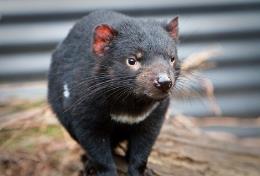 56
Project Information – Uploads
Required Uploads
Executive Summary
Technical/Project Narrative
Project/Program-Specific Uploads, e.g.,
Reference List
Construction (e.g., feasibility studies, engineering designs, reports, etc.)
Land Acquisition (e.g., appraisals, agreement to purchase, title opinions, etc.)
57
FPL Project Application Pages
Application Information
Location Information
Comprehensive Plan Criteria 
Emphasis Areas
Detailed Budget
Leveraging
Cash Forecasting
Milestones (activity-based costing)
Metrics
Tribal Support
Environmental Checklists
Uploads
Electronic Signature
Review & Validate
58
Application Information Page
In RAAMS
59
[Speaker Notes: Project Title: The title of the project or program.
Project Start Date: The anticipated start date of proposed activities.  This is the date the applicant wants the award term to start.  
Project End Date: The anticipated end date of proposed activities.  This is the date that the applicant wants the award term to end. 
Project Summary: A short narrative summarizing the proposed project or program. The project summary is limited to 5,000 characters (approximately 750 words).
Requested Amount: The amount of Council funding requested. The requested amount does not include funds pledged or anticipated from other sources. Instances of leveraged funding, including co-funding required to complete the objective(s), are captured in other sections of the FPL Application Task. The requested amount should be equal to the amount shown as committed to the project or program on the Final FPL. If there are questions about this amount, or if these amounts are not equivocal, contact the Grants Officer.]
Application Information Page
60
Location Information Page
Location Data
Country
State(s)
Congressional District(s)
Description 
Counties if applicable
“Gulf-wide”
Other descriptive information
Project Maps will be an upload
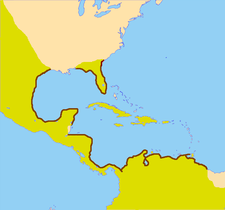 61
Location Information Page
62
Location Information Page
63
[Speaker Notes: Use the Description field to enter other descriptive information about the project location and the location of project benefits (“gulf-wide”, counties, etc.)]
Location Information – Uploads
Required Uploads
Project Map
GIS Shapefiles

For this FPL, existing shapefiles and maps will be provided to applicants for upload
64
Leveraged Funds Page (Part 1)
Identify and briefly describe where the project or program builds upon, benefits or furthers activities funded other Deepwater Horizon funding streams
NRDA
NFWF
Other “Buckets”
Other leveraging
65
Leveraged Funds Page (Part 1)
66
Leveraged Funds Page (Part 2)
Amount ($) 
Type of leveraging
Co-funding
Adjoining
Building on other work
Source 
Type of source (e.g., Federal, NGO, etc)
Status of leveraged funding (received, pledged, proposed)
Description / Notes
67
[Speaker Notes: Co-Funding: Costs will be shared across funding from two or more sources. The leveraged funding from all sources is required in order to achieve the project or program objective.
Builds on Other Work: The project builds upon activities completed as part of other projects or programs. but is not captured by either of the other two types of leveraging
Adjoining: Activities are proposed in a location that adjoins another existing or proposed project.]
Leveraged Funds Page (Part 2)
68
[Speaker Notes: Use the Add button to describe leveraged funding.  See RAAMS Guide for instructions.]
Leveraged Funds Page (Part 2)
69
Leveraged Funds – Uploads
Suggested Uploads
Letters of Support
Letters of Commitment
Documentation of Leveraged Benefits
70
Tribal Support Page
Identify federally-recognized Indian Tribes supported or benefitted by project or program activities
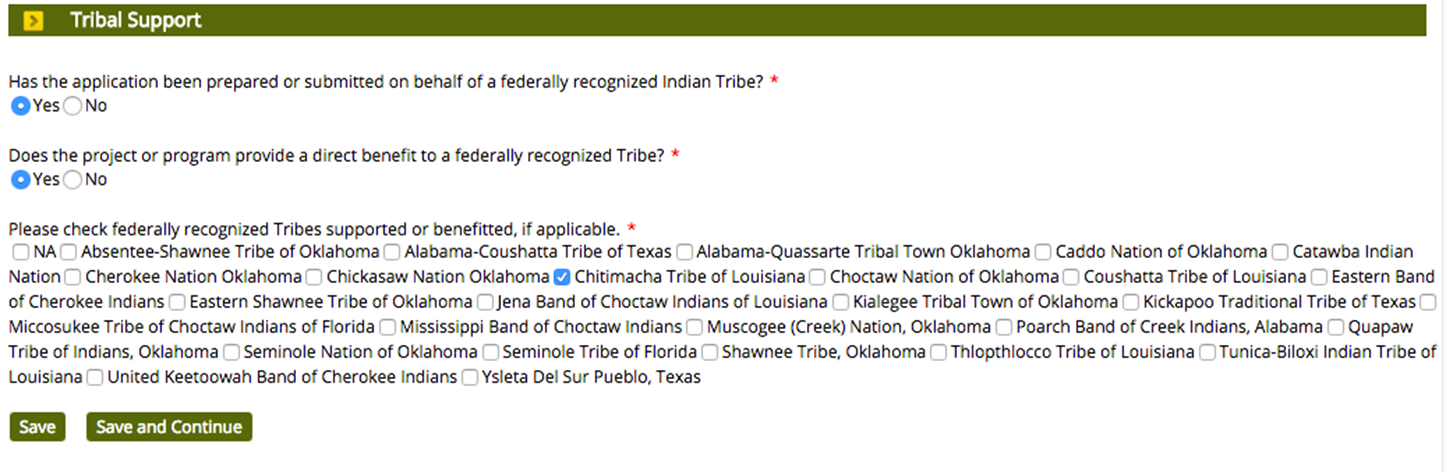 71
Tribal Support – Uploads
Suggested Uploads
Letters of Support
Documentation of Benefits
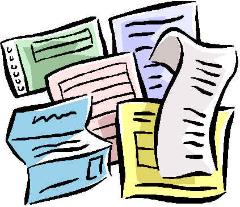 72
Comprehensive Plan Criteria Pages
In RAAMS
73
[Speaker Notes: Project Phase(s): Applicants must indicate which project phase(s) apply to the project or program. At least one project phase must be selected. Applicants may select as many phases as are applicable. Project phases include: planning, implementation, and technical assistance.]
Comprehensive Plan Criteria Pages
74
Comprehensive Plan Criteria Pages
75
Comprehensive Plan Narratives
76
Emphasis Areas Page
Short narrative responses 
How does project or program related to the four emphasis areas in the Comprehensive Plan?
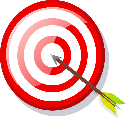 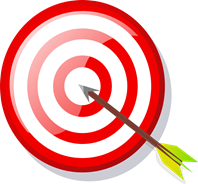 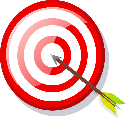 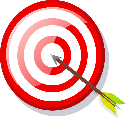 77
[Speaker Notes: Emphasis Area 1: How is the proposed activity foundational in the sense that the project or program forms an initial core step (or steps) in addressing a significant ecosystem issue, and that future activities can be tiered to substantially increase the benefits?
Emphasis Area 2: How will the proposed activity be sustainable over time?
Emphasis Area 3: Why is the proposed activity likely to succeed?
Emphasis Area 4: How does the proposed activity benefit the human community?]
Emphasis Areas Page
78
Milestones Page
Milestones or activities
Deliverables
Start and End Dates
Activity-based costing for each “area of effort”
Planning
Implementation
Engineering and Design
Data Management
Etc.  
Description
79
Milestones Page
80
Milestones Page
81
Milestones Example
82
Metrics Page
Measures of Success
Objective
Quantifiable

Grouped in Templates by Comprehensive Plan Objective

List of initial metrics and instructions for each available on the Grants Office Resources web page
Discuss with program staff prior to submitting application
83
Metrics Page
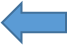 1
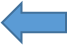 2
84
Metrics Page
85
Metrics – Required Uploads
Observational Data Plan:
Describes and guides the collection of any data collected, compiled or utilized as part of a project
Preliminary Observational Data Management Plan:
Ensures observational and compiled data are managed and delivered to Council staff
See 
Data Collection and Management Presentation
86
Environmental Compliance Checklists
Provide on checklists
Status for each requirement (addressed?)
Notes regarding the status(e.g., date permit applied for, permit number if received, etc.)
Provide any new supporting information as an Upload
87
Environmental Compliance Pages
Checklist 1 - 
Compliance with some requirements has already been documented for FPL projects
National Environmental Policy Act
Endangered Species Act 
National Historic Preservation Act 
Magnuson-Stevens Fishery Conservation and Management Act 
Fish and Wildlife Coordination Act 
Document and verify compliance
No uploads required unless new information
88
EC Checklist 1
89
Environmental Compliance Pages
Checklist 2 - 
Prior to awarding a grant or IAA under the Council-Selected Restoration Component, the Council must comply with:
Coastal Zone Management Act 
Coastal Barrier Resources Act
Farmland Protection Policy Act
The Council will work with the sponsors of each FPL activity to address these laws, as applicable
90
EC Checklist 2
91
Environmental Compliance Pages
Checklist 3 - 
Post award, recipients must comply with all other applicable federal environmental laws
Awardees responsible for 
Identifying and addressing all applicable federal environmental requirements, and  
Providing the Council with documentation verifying compliance with such requirements 
Also responsible for compliance with applicable State and local requirements
92
EC Checklist 3
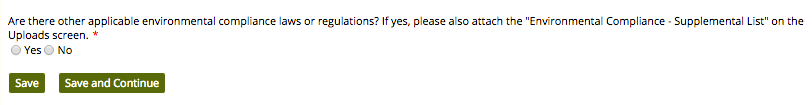 93
Environmental Compliance - Uploads
Supplemental and Supporting Environmental Compliance Information, e.g.,
 Permit cover letters
Permit application submittal documentation
Letter of Concurrence 
Agency Determinations
Information on compliance with other Federal, State or local requirements
Any other compliance documentation
No need to resubmit information already on file with the Council for the project – just reference it!
94
Application Components
Two main components to an application:
1 – Project Information
Data entered in RAAMS
Supporting Narratives and Information
See Recipient Guidance Manual Part III, Chapter II, Section B.2
2 – Budget Information
SF-424 Budget Categories entered in RAAMS 
Supporting Narratives and Information
See Recipient Guidance Manual Part III, Chapter II, Section B.3
95
Proposed Budget
Must be reasonable and consider the technical necessity for and price reasonableness of the proposed budget     (2 CFR 200.404 - Reasonable costs) 
Must be supported by a narrative describing each cost element in sufficient detail to enable the Grants Management Specialist to confirm whether costs are eligible, allowable, allocable, reasonable, and necessary for the project 
Amounts (budget and narrative) must match
96
[Speaker Notes: Eligible
Permitted by statute, program guidance, or regulations
Must also conform to any Federal limitations
Allowable
Must be necessary and reasonable for the performance of the award and authorized by the appropriate Cost Principles (2 CFR 200.403 Factors affecting allowability of costs)
Reasonable
Does not exceed that which would be incurred by a prudent person under the circumstances prevailing at the time the decision was made to incur the cost (2 CFR 200.404 Reasonable costs)
Allocable (2 CFR 200.405 Allocable costs) 
Cost is allocable to a grant or IAA to the extent that it 
Benefits the award and can be distributed in reasonable proportion to the benefits received 
Is incurred specifically for the award 
Is treated consistently with other costs incurred for the same purpose in similar circumstances 
Is necessary to the overall operation of the organization and is assignable in part to the Federal award 
Necessary 
Required for the success of the project]
Detailed Budget Information
In RAAMS
97
Budget Information – Uploads
Required Uploads
Detailed Budget Narrative
Project/Program-Specific Uploads, e.g.,
Detailed budgets for subrecipients
Description of basis for any overhead 
Negotiated Indirect Cost Rate Agreement(s) for recipient and any subrecipients charging these costs
Any information needed to justify or support budget line items (e.g., procurement policy)
98
2 CFR Part 200 Budget Categories
Subpart C – Develop Application – Budget Categories
The SF-424A form contains the following:
Personnel – (200.430) Compensation - personal services
Fringe Benefits – (200.431) Compensation - fringe benefits
Travel – (200.474) Travel costs
Equipment – (200.439) Equipment & other capital expenditures
Supplies
Contractual
Construction
Other
Indirect Charges – (200.414) Indirect (F&A) costs.
99
RAAMS Budget Categories
100
Personnel
Refers to salaries and wages paid to employees of the recipient who are directly involved in grant implementation
Does not include contractors or personnel hired by a subrecipient
What to include:
Position by title or functional role
Description (including amount of time devoted to projects and unit used in calculation)
Amount of compensation 
Unit cost x Quantity
101
Personnel
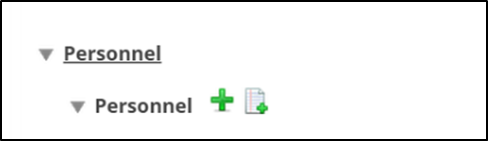 102
Fringe Benefits
Refers to the allowances and services provided by employers to their employees as compensation in addition to regular salaries and wages
Should be based on actual known costs or an established formula  
For salaried personnel listed in Personnel and only for the percentage of time devoted to the project 
 What to include:
Item Name
Description
Identify the organization’s fringe benefit rate for the position(s)
Explain the base for the calculation for each position identified
Cost
103
Fringe Benefits
104
Travel
Refers to the expenses for transportation, lodging, subsistence, and related items incurred by employees who are in travel status on official business of the recipient 
Does not include travel expenses of a contractor or subrecipient
Example of what to include for each trip:
Purpose/Destination
Description, including
Travelers and justification for each
Expenses included (e.g., transportation, subsistence)
Number of trips (if multiple)
Cost
105
Travel
106
Construction
“Construction” includes
Traditional construction (structures, etc.)
Any project involving or requiring engineering and design or similar technical documentation (where “turning dirt” actually takes place; does not include planning alone)
Land Acquisition
Additional budget categories required
Include information from both 
SF-424A Budget Information for Non-construction
SF-424C Budget Information for Construction
Include contractual construction costs here
107
Construction Budget Object Categories*
Construction management/legal expenses
Land, structures, rights-of-way, appraisals, etc. (including easements)
Relocation expenses and payments
Architectural and engineering fees
Other architectural and engineering fees
Project inspection fees
Site work
Demolition and removal
Construction
Equipment
Miscellaneous
Expand the Construction Category on the RAAMS Budget Page to see these additional object categories.
* From SF-424C Budget Information for Construction Projects
108
Construction Budget in RAAMS
109
Construction Budget Example
110
Equipment
Refers to tangible personal property (including information technology systems) to be procured by the recipient organization that has: 
a useful life of more than one year, and 
a per-unit acquisition cost which equals or exceeds the lesser of the capitalization level established by the recipient for financial statement purposes, or $5,000
 What to include:
Item name
Brief Description including brief justification and procurement method
Estimated unit cost for each item and Quantity 
                                                                 (Procurement Standards 2 CFR 200.317 - 200.326)
111
Equipment
An identical format is used for the next two categories – Supplies and Other Direct Costs
112
Supplies
Refers to all tangible personal property other than those classified as equipment to be procured by the recipient
Generally, include any materials that are expendable or consumed during the course of the project 
Itemize by nature of expense
What to include:
Item name
Brief Description including brief justification and procurement method
Estimated unit cost for each item and Quantity 
                                                                 (Procurement Standards 2 CFR 200.317 - 200.326)
113
Other Direct Costs
Refers to direct costs that do not fit any of the other line item categories, such as rent for buildings used to conduct award activities, utilities and/or leased equipment, transportation expenses, tuition for training, etc. 
If applicable, include Indirect facilities costs here
Itemize by nature of expense
What to include:
Item name
Brief Description including brief justification and procurement method
Estimated unit cost for each item and Quantity
114
Subrecipients and Contractors
Refers to 
Subawards to carry out all or a portion of the project or program
Contractual purchases of property or services needed to carry out the project or program under a Federal award 
Different requirements in 2 CRF Part 200 for subrecipients and contractors
115
Subrecipients vs. Contractors
Recipient to make case-by-case determination for each agreement (2 CFR 200.330 Subrecipient and contractor determinations)
116
Subrecipients and Contractors
What to include in RAAMS Budget:
Name of contractor or subrecipient if known 
If not known, indicate TBD
For subrecipients, organization must be associated with application in RAAMS
Brief scope of work
Cost
What to include in Budget Narrative:
Name of contractor or subrecipient if known 
DUNS Number
Detailed scope of work
Period of performance
Detailed support of costs
Method of selection
Monitoring strategy
117
Contractors
118
Subrecipients
119
Notes on Subrecipients
Must include detailed budget(s) on the Upload Page
Subrecipient indirect costs not subject to Administrative Cost Cap 
If charging indirect costs, upload NICRA
Post-award submittal of subrecipients required when selected after application submittal
120
[Speaker Notes: Post-award selection of subrecipients 
If the subrecipient is not known when the application is submitted, the subrecipient information, including the itemized budget, must be submitted to the Council before the subaward is granted by the recipient.]
Indirect Costs (2 CFR 200.414)
Costs incurred for a common or joint purpose benefiting more than one cost objective, and not readily assignable to the cost objectives specifically benefited without effort disproportionate to the results achieved
Estimate of shared overhead (G&A) costs
What to include: 
Explanation of the organization’s Negotiated Indirect Cost Rate Agreement (NICRA) or overhead calculations including 
rate and 
basis for the cost calculation
Expiration date if applicable
Type of rate (fixed, provisional, de minimus)
Total indirect or overhead costs requested
121
Indirect & Overhead Cost Limitation
Recipient Administrative Costs capped under 33 U.S.C.§1321(t)(1)(B)(iii)(I) and 31 C.F.R.§34.204
Not more than three percent of the amounts received by a recipient from the RESTORE Council may be used for administrative costs
Administrative costs defined by Treasury Regulations
Subject to 3% cap:
Grant recipients - indirect costs under an approved NICRA 
Federal IAA servicing agencies - overhead and/or G&A costs
Indirect facilities costs excluded from administrative costs
Instructions for calculating maximum allowable indirect and overhead costs available on the Grants Office webpage
122
Indirect & Overhead Costs
123
Co-Funding
Definition – Costs will be shared across funding from two or more sources to complete the project or program; the leveraged funding from all sources is required in order to achieve the project or program objective 
Detailed budget required for each co-funding source
Same budget categories (SF-424A and C)
2 Step Process in RAAMS
Add Co-Funding Line Item on Main Budget
RAAMS Creates Co-Funding Budget
Enter Co-Funding Budget Details
124
Co-Funding
STEP 1:
STEP 2:
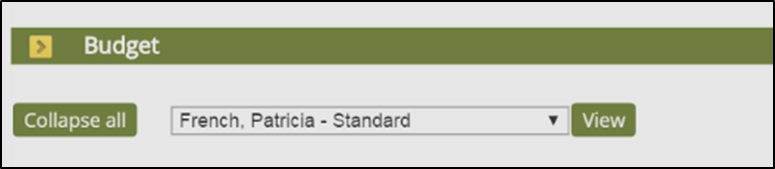 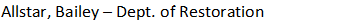 This process creates and displays a separate co-funding budget where data is entered for each applicable budget category.
125
[Speaker Notes: See instructions in RAAMS Guide, pages 17-18]
Co-Funding Budget
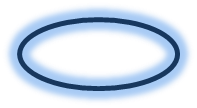 126
Program Income (2 CFR 200.307)
Gross income earned by the recipient that is directly generated by a supported activity or earned as a result of the award during the award period
Recommended that recipients carefully consider whether any program income may be generated or earned during the award period and disclose any such anticipated income in the application
What to include:
Source of program income (e.g., rental fees, usage fees, sale of equipment, etc.)
Description of program income
Estimated amount that may be generated
In Budget Narrative, explain how income will be used
127
Program Income
128
Cash Forecasting
Forecast anticipated cash requirements (draws) throughout the life of the award
Semi-annual forecast based on Federal fiscal year
Oct 1 to Mar 30
Apr 1 to Sept 30
Total Forecast must enter amount requested
Entered directly into RAAMS
Updated with semi-annual reporting
129
Cash Forecasting
130
Uploading Supporting Documentation
Various required and supporting documents
Environmental Compliance 
GIS
Map(s)
Shapefiles
Data Plans
Project-Specific Uploads
Subrecipient Budgets
Land Acquisition
Engineering & Design
131
Required Narrative Uploads Reminder
Executive Summary
Technical/Project Narrative
No page limit
Very detailed
Describes methodology / approach
Budget Narrative 
No page limit
Very detailed
Supports and justifies budget
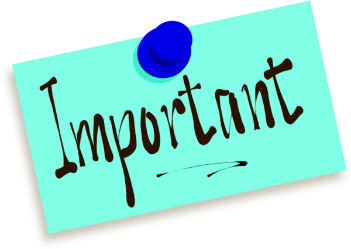 132
[Speaker Notes: Methodology/Approach - Detailed enough to determine if:  
Activities are allowable, achievable and attainable
Approach is feasible 
Best available science is applied
Budget items correspond to description

Budget narrative must describe each cost element in sufficient detail to enable the Grants Management Specialist to confirm whether costs are eligible, allowable, allocable, reasonable, and necessary for the project]
Certifications Upload Reminder
Signed by Agency Responsible Official
Council Certifications Form
Assurances
Construction Projects (SF-424D) or
Non-construction Projects (SF-424B)
“Construction” Reminder
Includes any project involving or requiring engineering and design or other similar technical documentation (with exception of planning only)
For purposes of the SF-424 forms and application budget, also includes land acquisition
133
[Speaker Notes: ARO must be empowered to make certifications and assurances on behalf of the agency and to commit the agency.]
Uploads Page
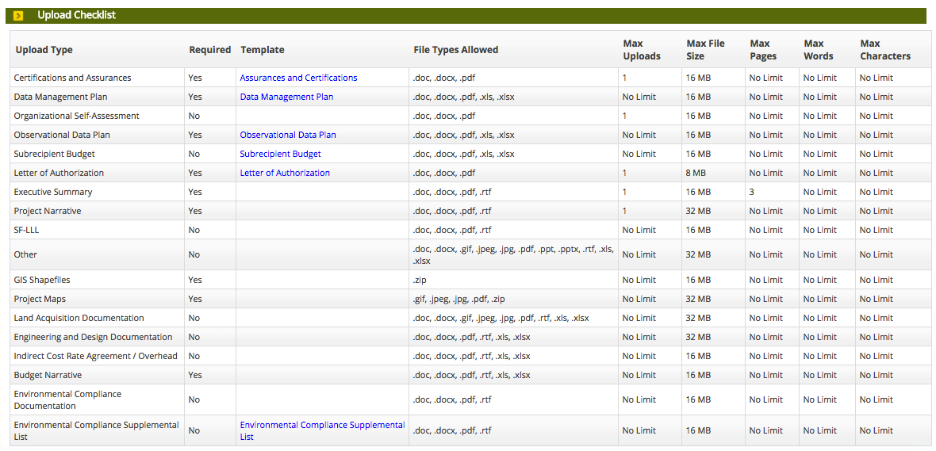 134
Electronic Signature
Can be completed only by person 
Who initiated application (Primary Contact)
Authorized to submit on behalf of agency
Indicate have read and agree to statement
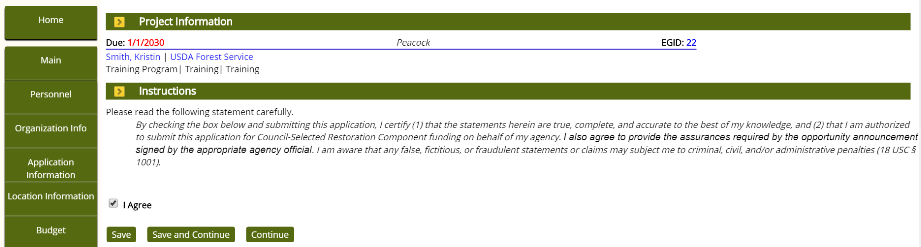 135
Review and Validate
Opportunity to review data requirements and determine if required information may be missing
Validation Summary for Each Page
Pass
Warning 
Stop
Can create and view pdf of application
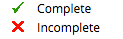 136
[Speaker Notes: Pass: Validation rules which are met are indicated by a green check mark and noted as Complete.
Warning: Validation rules which are not met, but which may not be required, are indicated with a yellow warning symbol. Before submitting an application with outstanding warnings, please review those items and make certain that they do not apply to your application. 
Stop: Validation rules that are required and not met will be indicated by a red “X” symbol and noted as incomplete. These items must be corrected before the system will allow you to submit the task.]
Review and Validate
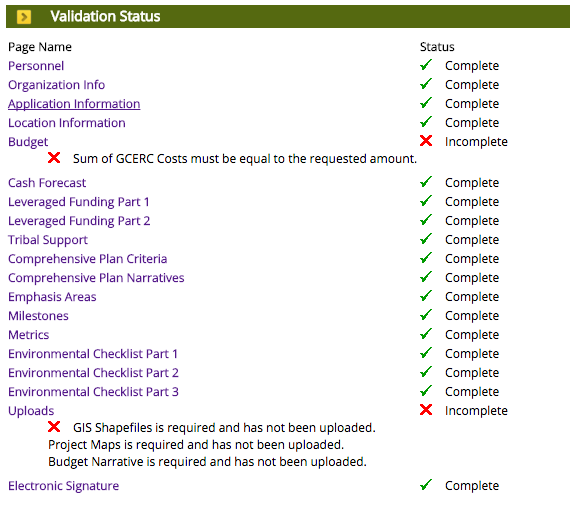 137
Review and Validate – Summary PDF
138
Submit
On Review and Validate Page
Available when validation status for all required application elements is complete
Only person who initiated application task can submit that task
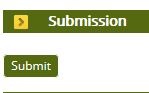 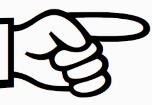 139
Grant/Agreement/Award File
View Only
Summary Information
Tasks
Past/Completed
Future
Award & Amendment Information
Project Documents
Submit Requests
140
Notification Emails
New Account Confirmation 
Application for Funding Received 
Missing Information 
Re-Submission Requested 
Award Document Ready for Acceptance 
Revision Request Received 
Review of Revision Request Complete – Amendment Not Necessary 
Review of Revision Request Complete – Amendment Required
Amendment Ready for Acceptance 
Upcoming Deadline 
Overdue Task
141
Typical Workflow*
Signing Official
Authorized Signature
Applicant
Council/Council Staff
* Not including revisions, amendments or close-out
142
Finalizing the Award
Council Grants Office prepares grant or IAA
Signed by the Council Executive Director
RAAMS notifies Primary Contact and Council member or Designee that award is ready for acceptance
Access Accept Award Document Task in RAAMS
Download award document
Signed by Responsible Agency Official within 30 days
Upload signed copy to RAAMS
143
Reporting – Performance & Financial
Project Information
Milestones
Metrics
SF-425
Expenditure Budget
By object class
Co-funding sub-budget
Cash Forecasting
Uploads
Semi-annual reporting
May be more frequent for “high risk” recipients
Due 30 days following end of reporting period
10/31 and 4/30, or
1/30 and 7/30
144
Submitting Supplemental Information
Subrecipients
Environmental Compliance Information
Etc.
If no reports due, submit request
Task will be assigned with appropriate Pages available for updating, e.g., 
Uploads
145
Revisions/Amendments
Initiated by the recipient or by the Council Grants staff
Can be requested at any time
Recommend informal discussions with the Council staff before taking any action
Personnel 
Organization
Project Information 
Location
Budget 
Leveraging
Cash Forecast
Milestones
Metrics 
Uploads
146
Closeout
Final Reports
Performance
SF-425
Final Expenditure Budget
Deliverables
Real Property Forms
Other Required Forms
147
Questions
Please do not hesitate to send any questions to the Council staff  
mary.pleffner@restorethegulf.gov
kristin.smith@restorethegulf.gov
joshua.easton@restorethegulf.gov
alyssa.dausman@restorethegulf.gov
john.ettinger@restorethegulf.gov

www.restorethegulf.gov
148